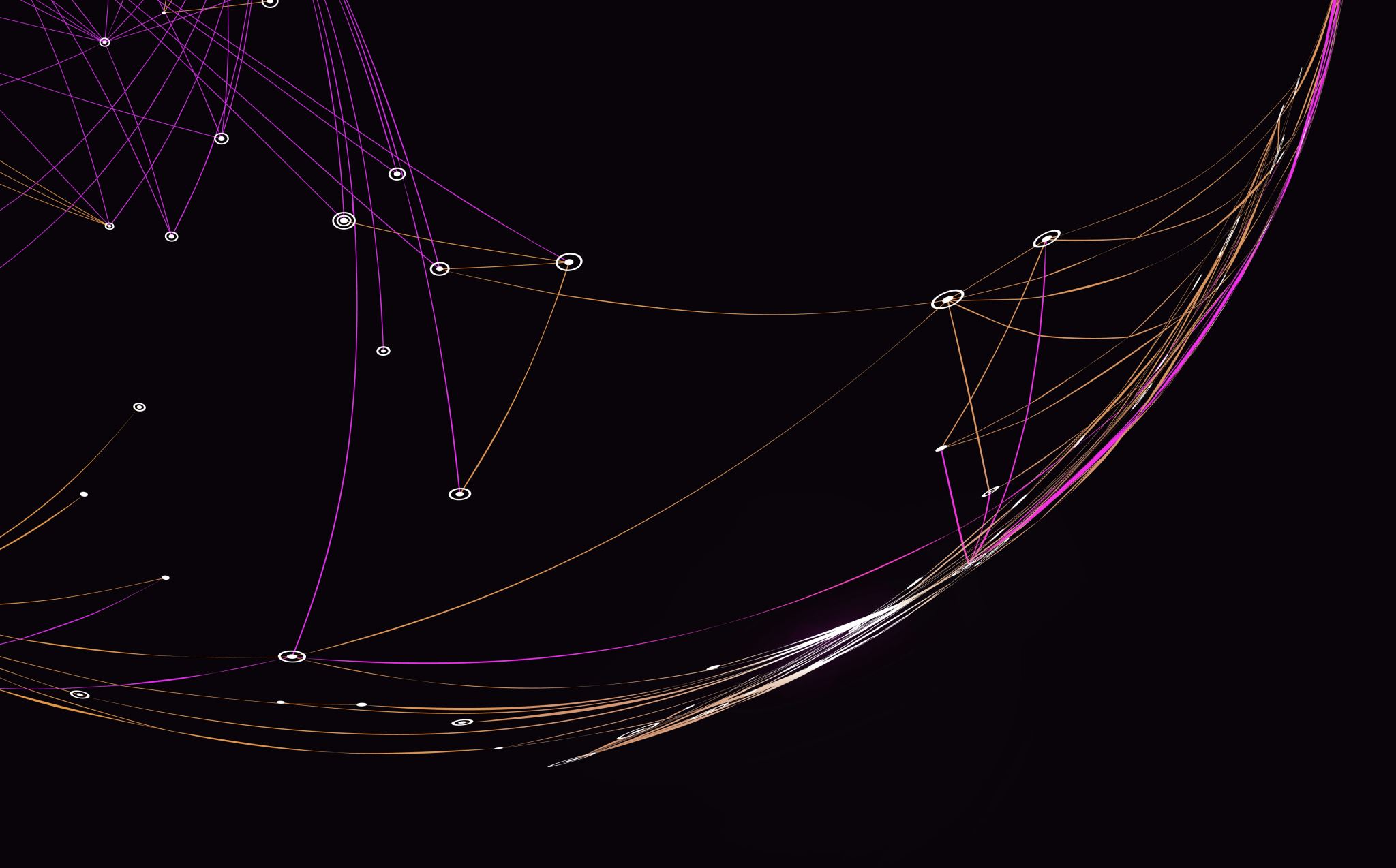 Course 5 – Electricity and Circuits
Objectives
Circuit symbols
Calculating electrical quantities
Measuring electrical quantities
Identifying circuits
Measuring circuits
Relevancy
To understand the basics of electricity
To promote an  engineering mindset
NABCEP PV Associate certification
CVQ level 2
Circuits
Energy source – to provide voltage
Conductors – to allow current to flow
Insulators – to confine current to desired path
Load – to convert electrical energy to desired energy
Control device – to start or stop the flow of current
Protection device – to protect circuit during a malfunction
Circuits
Provide an example of:
Energy Source
Conductors
Insulators
Circuits
Provide an example of:
Load
Control device
Protection device
Circuits
Based on the previous list:
which components are essential
Which components are not essential
Schematic Diagram
Cell
Switch
Wire
Lamp
Lamp Circuit
This Photo by Unknown Author is licensed under CC BY-NC-ND
[Speaker Notes: Diagram of a simple circuit.  Future circuits could be more complex.  Knowing how to connect the real circuit and follow the schematics is paramount to success as a PV installer.]
Discussion
Should we have protection devices?
Are there benefits to having/using protection devices?
Electrical Symbols
(Wikibooks, 2005)
[Speaker Notes: These are the common electrical symbols.  There will be more when we have the smaller sessions.
(Wikibooks, 2005)]
Electrical Quantities
Electrical Laws
Resistance in a wire relationship
Ohm's law relationship
(Rider, 2012)
[Speaker Notes: (Rider, 2012)

Power loss (I2R)
Wire resistances

Maximum Power Transfer Theorem
Very often we come across various real time circuits that works based on maximum power transfer theorem. For effective way of connecting source to load, an impedance matching transformer is used.
In case of solar photovoltaic (PV) systems, Maximum Power Point Tracking (MPPT) is achieved with incremental conductance method (ICM) in which the load resistance must be equal to the output resistance of the PV panel and Solar Cell]
Calculating Electrical Quantities
If the circuit on the right is powered by 1.5 volt cell and has a current of 200 milliamp, what is the circuit resistance?
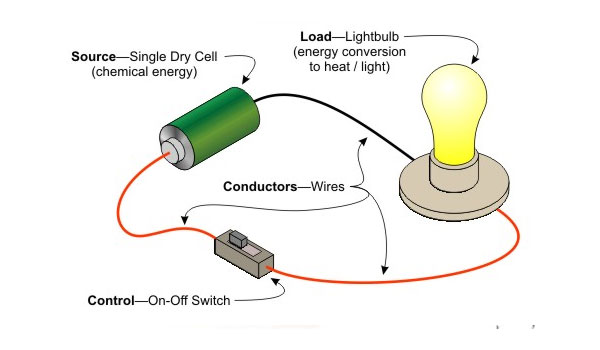 This Photo by Unknown Author is licensed under CC BY-NC-ND
Calculating Electrical Quantities
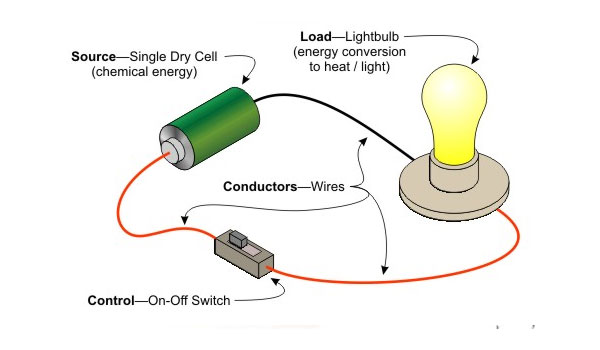 This Photo by Unknown Author is licensed under CC BY-NC-ND
Calculating Electrical Quantities
An customer has a 8 watt LED light on for 24 hours of the day.
How much energy did the light use?
Calculating Electrical Quantities
Calculating Electrical Quantities
Calculating Electrical Quantities
Calculating Electrical Quantities
An customer has a 8 watt LED light on for 24 hours of the day.
How much did the customer pay the utility company?
Calculating Electrical Quantities
Calculating Electrical Quantities
Calculating Electrical Quantities
Measuring Electrical Quantities
Voltage is measured in parallel
Current is measured in series
Resistance is measured in parallel with power off
A multimeter has the capability to do multiple functions
Measuring Electrical Quantities
Circuits
Series
Parallel
Series-Parallel
Series and Parallel Circuits
[Speaker Notes: Voltage dropped by each load is equivalent to the load’s resistance (Kirchoff’s voltage law)
Current is fixed throughout the whole circuit.  The current is measuring the total resistance in the circuit
Resistance is added together for each load to find total resistance

Voltage is summative
Current is fixed
Resistance is summative
Power is summative


Voltage in parallel is the same for every parallel branch
Current is the sum of all individual parallel branches (Kirchoff’s current law)
Current can be estimated by using the lowest resistor
Resistance is calculated with the above formula
Total resistance will always be lower than the lowest branch resistance

Voltage is fixed
Current is summative
Resistance is calculated via reciprocal formula
Power is summative

(cnxuniphysics, n.d.)]
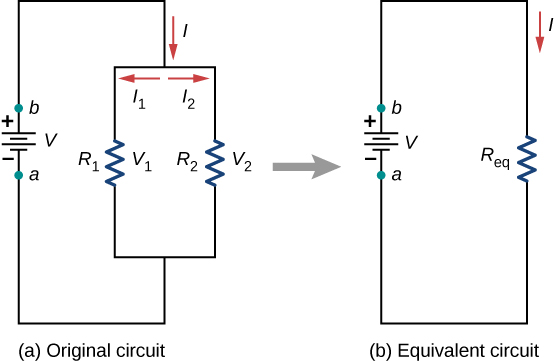 Series-Parallel
A combination of a series and parallel circuit
This example is relatively simple
This Photo by Unknown Author is licensed under CC BY
[Speaker Notes: Resistors can be reduced to a single equivalent resistance by calculating equivalent resistance for each branch or series resistance

Do exercise:
Add more resistors in branch circuit and ask if Req works – kind of how micro-inverters work
Add more resistors in the bottom combined line and ask if Req works – kind of how a string inverter works
(cnxuniphysics, n.d.)]
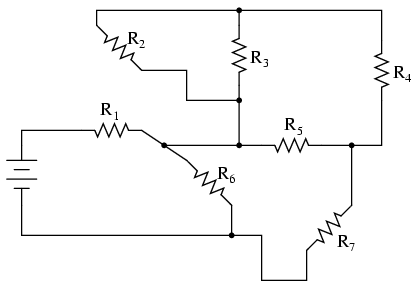 Series-Parallel
A combination of a series and parallel circuit
This example is more difficult
[Speaker Notes: Resistors can be reduced to a single equivalent resistance by calculating equivalent resistance for each branch or series resistance

Do exercise:
Add more resistors in branch circuit and ask if Req works – kind of how micro-inverters work
Add more resistors in the bottom combined line and ask if Req works – kind of how a string inverter works
(cnxuniphysics, n.d.)]
How is it Connected?
This Photo by Unknown Author is licensed under CC BY-SA
This Photo by Unknown Author is licensed under CC BY-SA
[Speaker Notes: House can be connected one or both ways.  We can’t tell, which is why we need to know

(Joshua M. Pearce, Lonny Grafman, TyMuho, Megan Moore, Felipe Schenone, Pedro Kracht, 2016)]